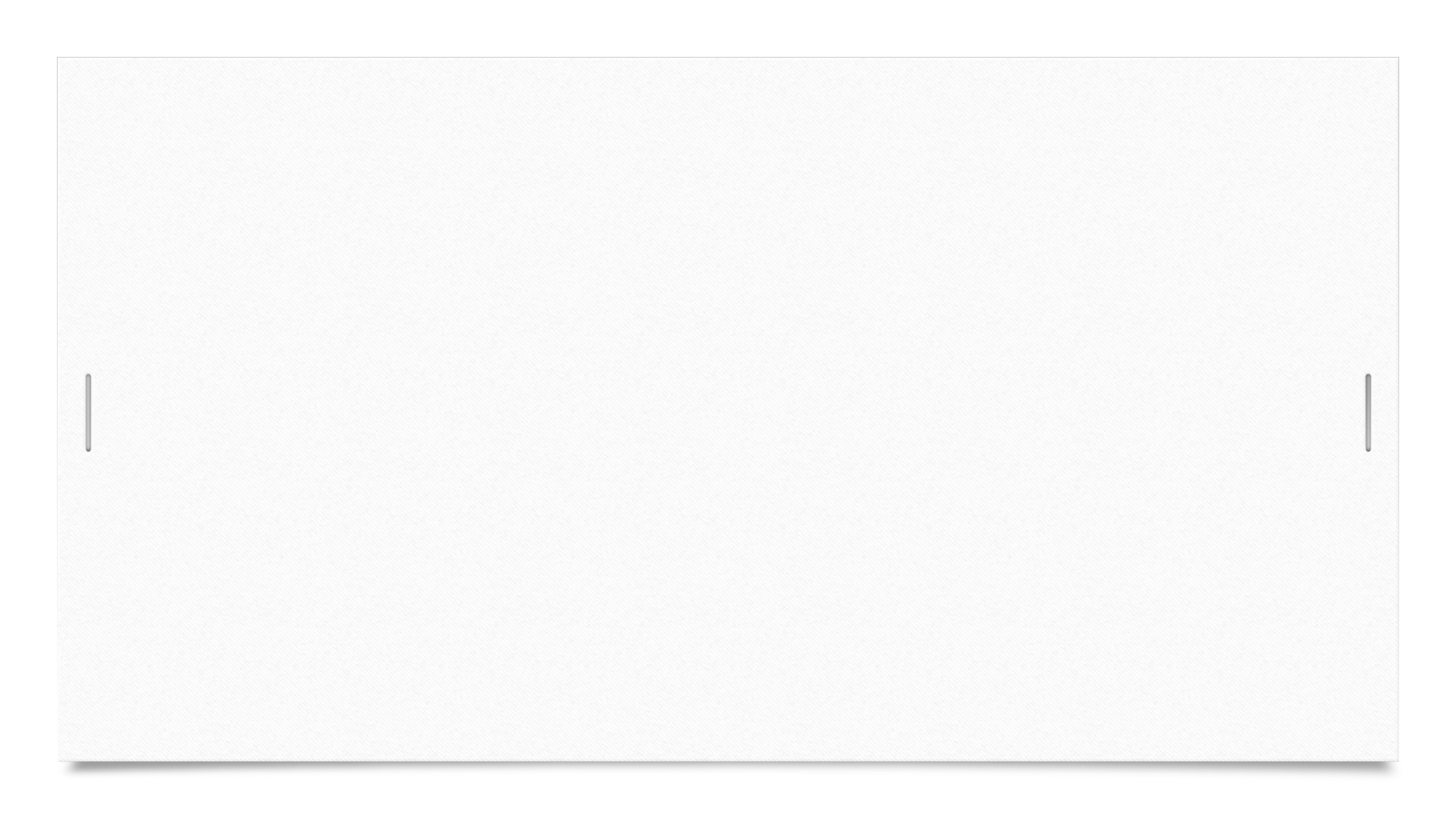 Landmark Case Name(Date)
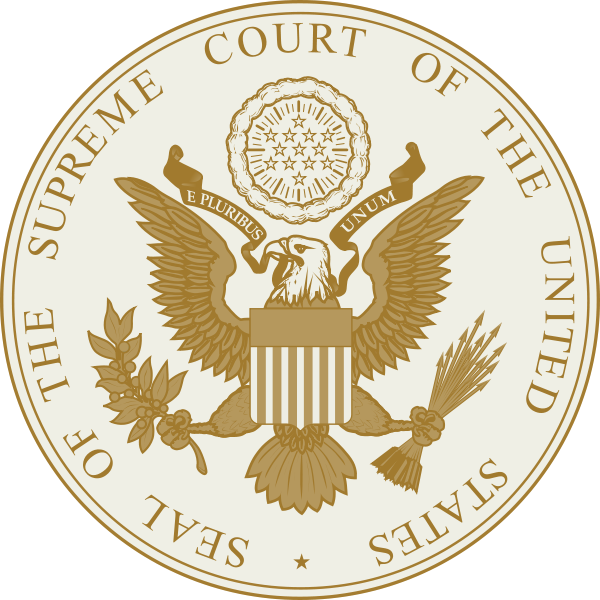 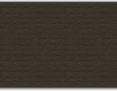 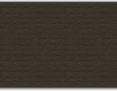 Student Name
Group Members
Period #
Date
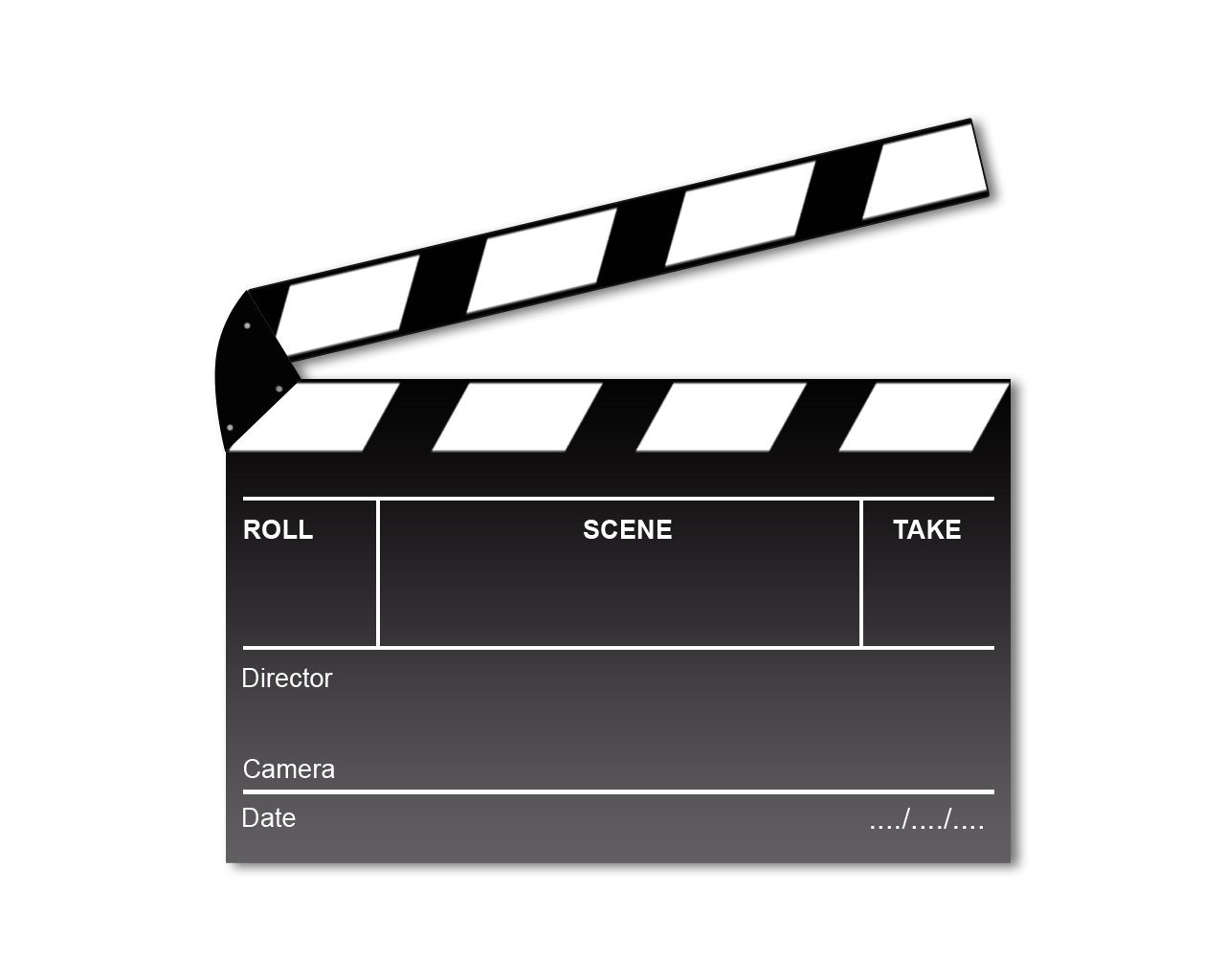 Video Summary
Click to add text
This should be no more than 6 minutes
Key concepts
Facts of the Case
Brief written summary
Constitutional Connection(s)
Amendments and/or rights that are relevant to the case are:
Questions Before the Supreme Court
Case Significance
Case Outcome
Image from your court case above
Sources Page
The websites used for information on this powerpoint:
http://landmarkcases.org/en/landmark/cases
https://prezi.com/a8o-yxxg8siu/u8-benchmark-lesson-landmark-supreme-court-cases
www.oyez.org